Hudebně pohybová výchova pro vychovatele
Michaela Šilhavíková 447933@mail.muni.cz
Denis Šimonič
Plán semestru
So 16. 3. 9:00–15:50 učebna 20
Poznáváme svoje tělo. Hudba a pohyb. Pohyb a slovo.

So 6. 4. 13:00–19:50 učebna 20
Od pohybu k výtvarnému umění a naopak. Mezipředmětové vztahy.

So 27. 4. 11:00–17:50 on-line
Hudebně pohybové divadlo.

So 18. 5. 10:00–16:50 učebna 20
Na lidovou notu. Letem světem hudbou tancem. Elementární choreografie.
2
K ukončení předmětu
Aktivní účast v hodinách 
Vypracované úkoly
3
Okruhy k SZZ
Význam hudebně-pohybových aktivit v práci vychovatele
Využití hudebně-pohybových aktivit v praxi (konkrétní příklad, názorná situace), např. při práci s písní a říkadly, s poslechovou skladbou, s lidovým či moderním tancem
Rytmické a instrumentální činnosti
Hudebně-pohybové aktivity při práci s dětskou literaturou
Individuální tvořivost a sociální učení v rámci hudebně-pohybových aktivit
4
Zima – rytmické, hudební a pohybové inspirace
Michaela Šilhavíková
447933@mail.muni.cz
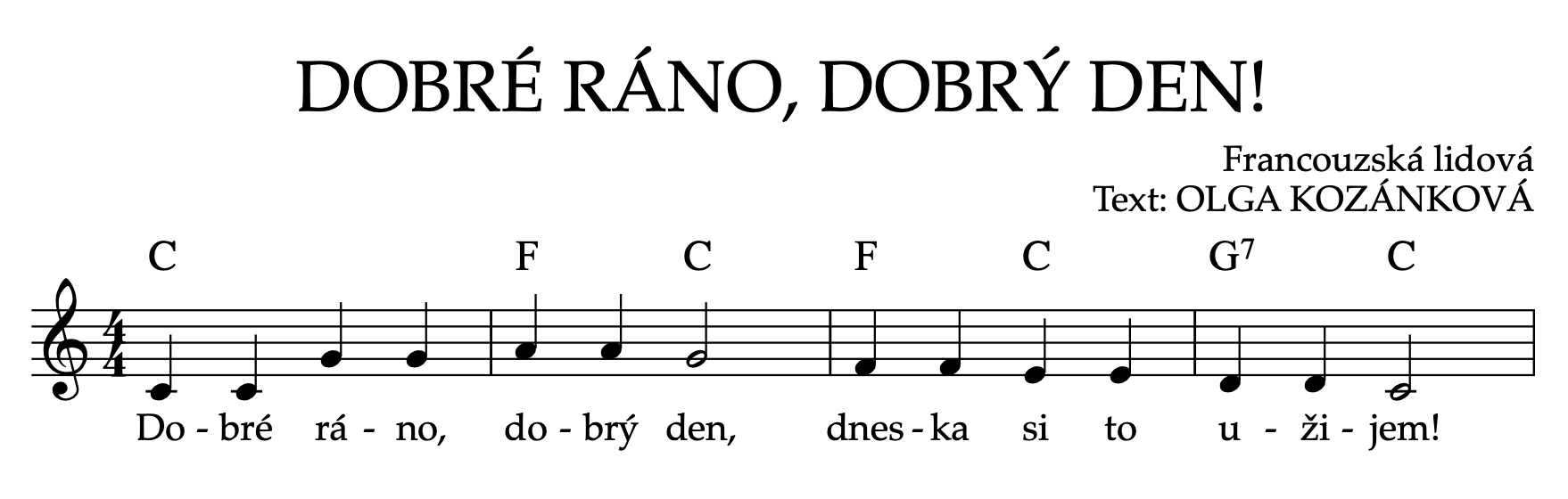 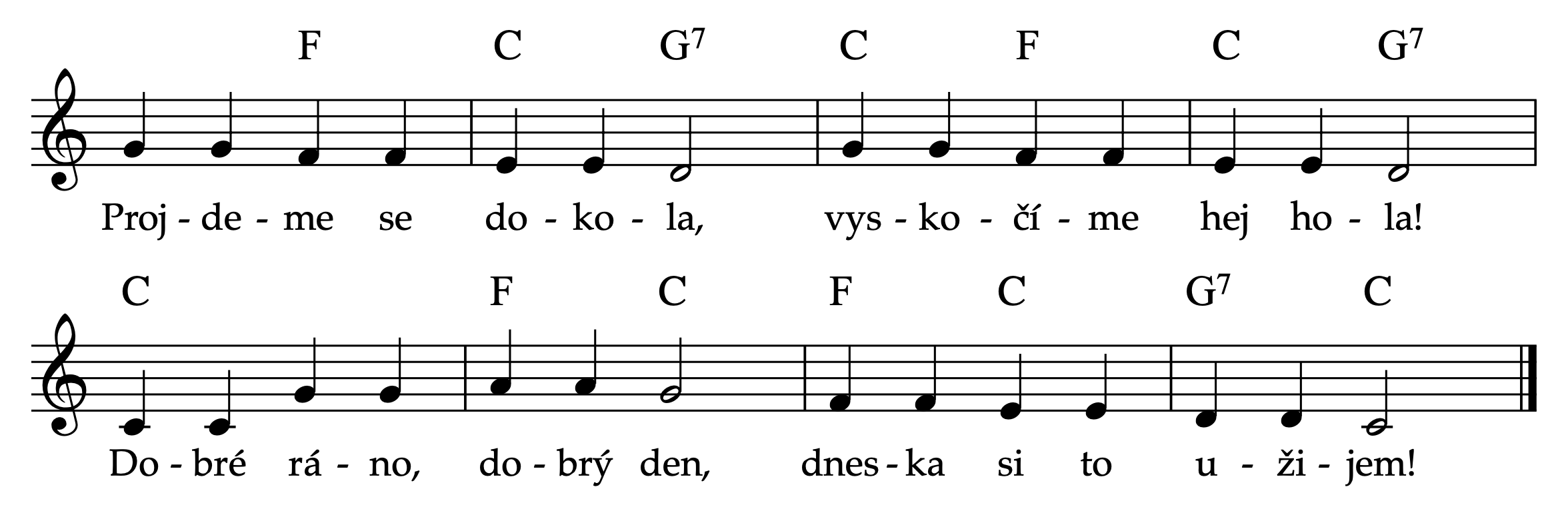 6
Zdroj: JIŘIČKOVÁ, Jiřina a kol. Kapitoly z kreativní hudební výchovy. Praha: Univerzita Karlova, 2023.
Stopy ve sněhu
7
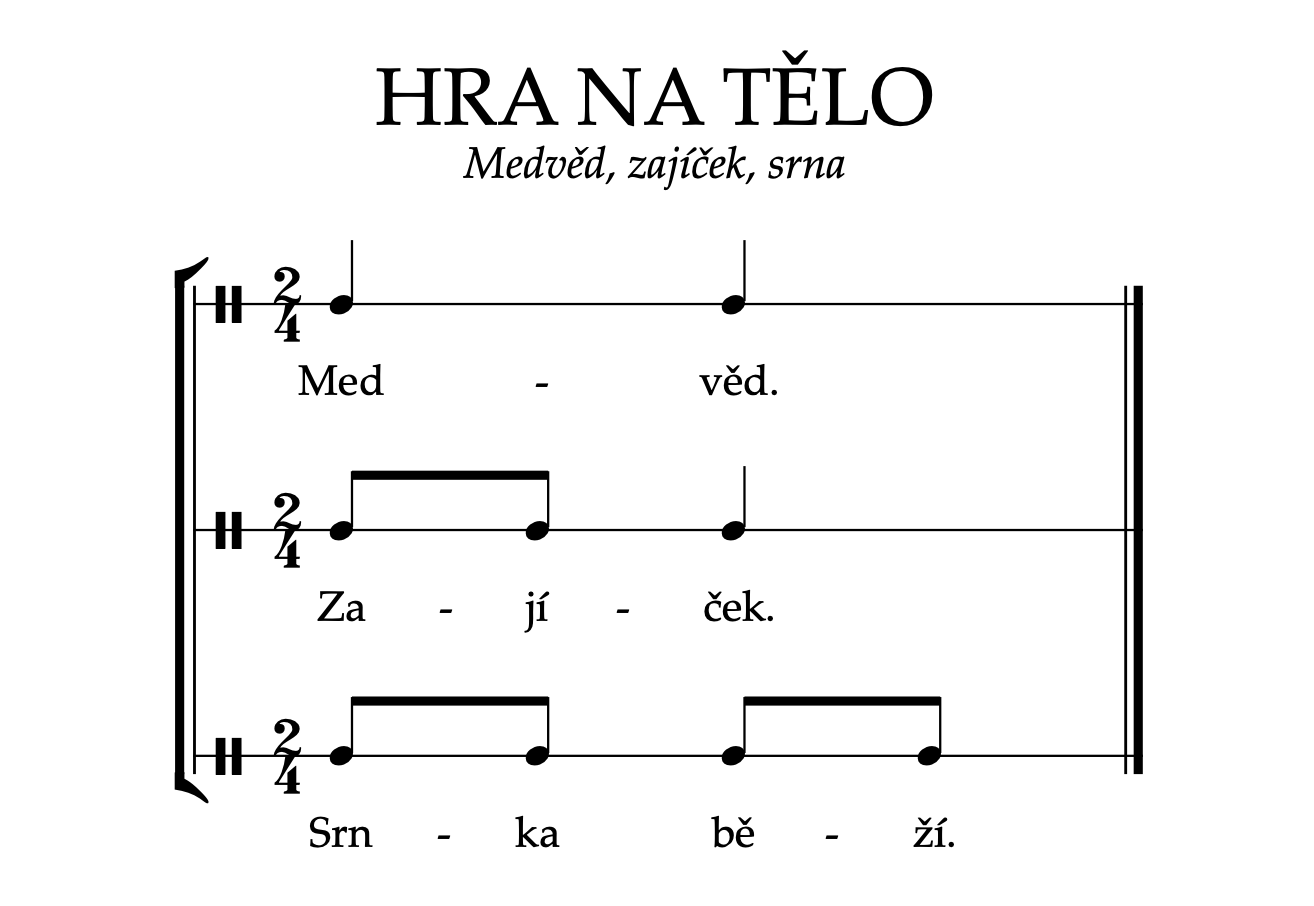 8
Zdroj: JIŘIČKOVÁ, Jiřina a kol. Kapitoly z kreativní hudební výchovy. Praha: Univerzita Karlova, 2023.
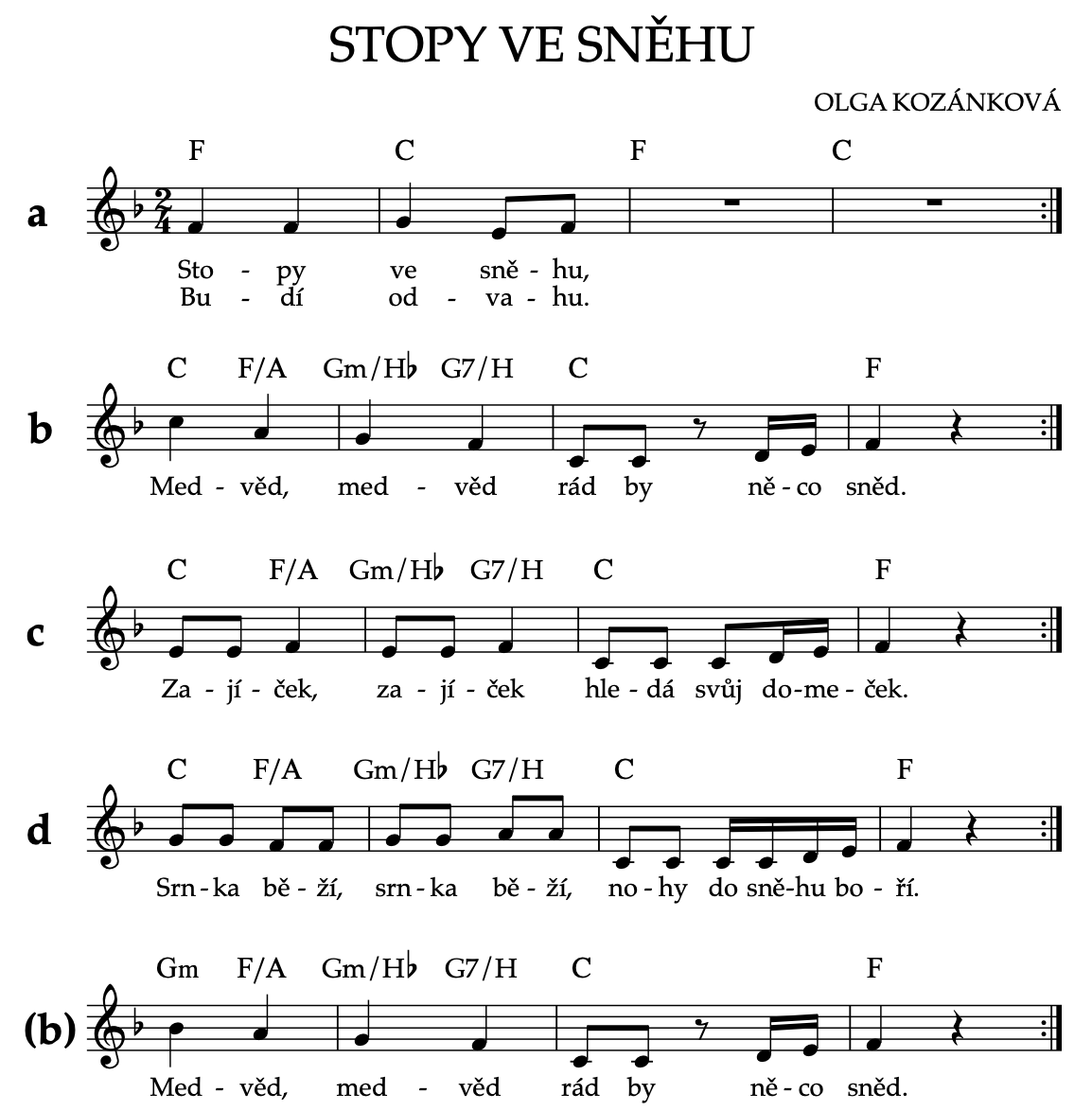 9
Zdroj: JIŘIČKOVÁ, Jiřina a kol. Kapitoly z kreativní hudební výchovy. Praha: Univerzita Karlova, 2023.
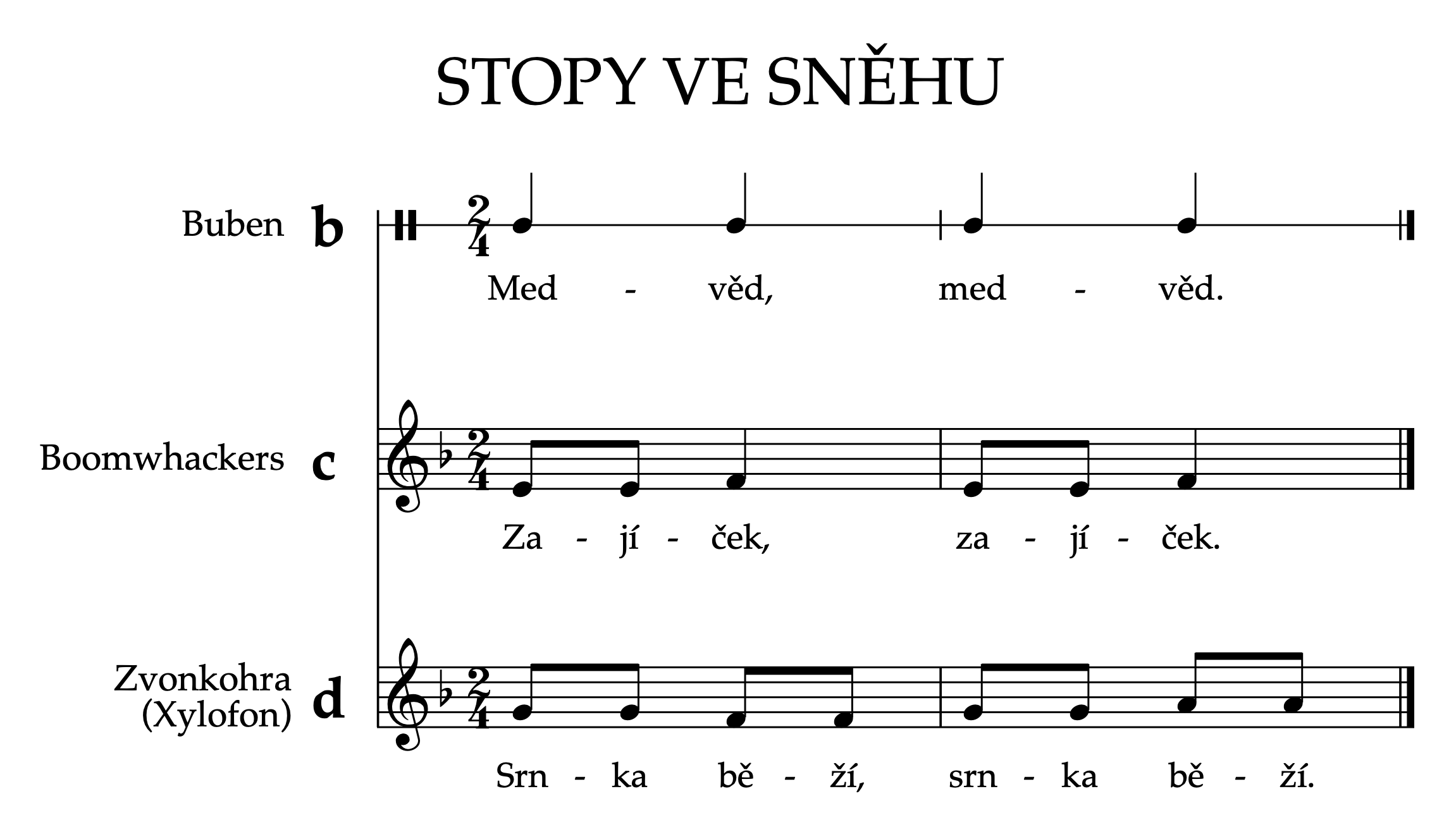 10
Zdroj: JIŘIČKOVÁ, Jiřina a kol. Kapitoly z kreativní hudební výchovy. Praha: Univerzita Karlova, 2023.
Louskáček
11
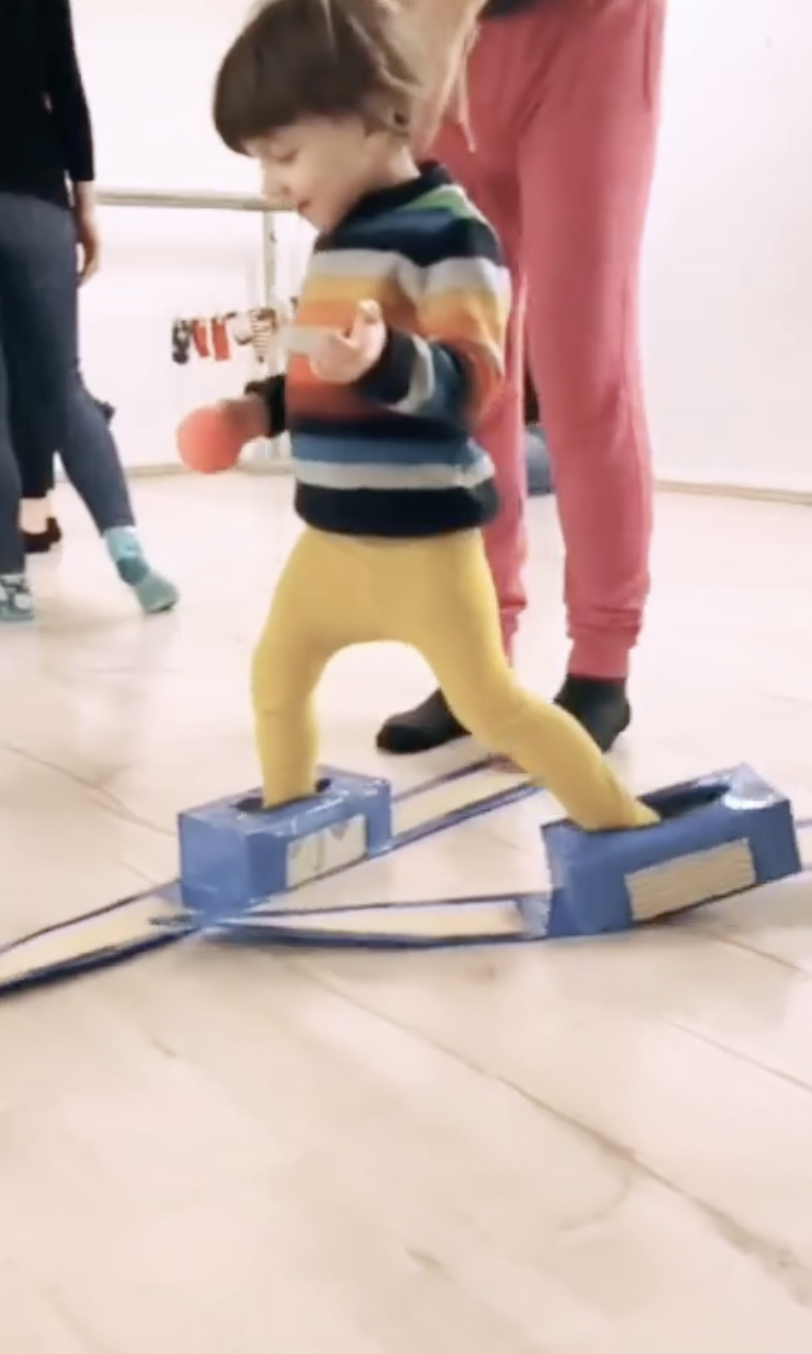 12
Zdroj: Folkit s Lenkou Fučíkovou https://www.instagram.com/folkitslenkoufucikovou/
13
14
15
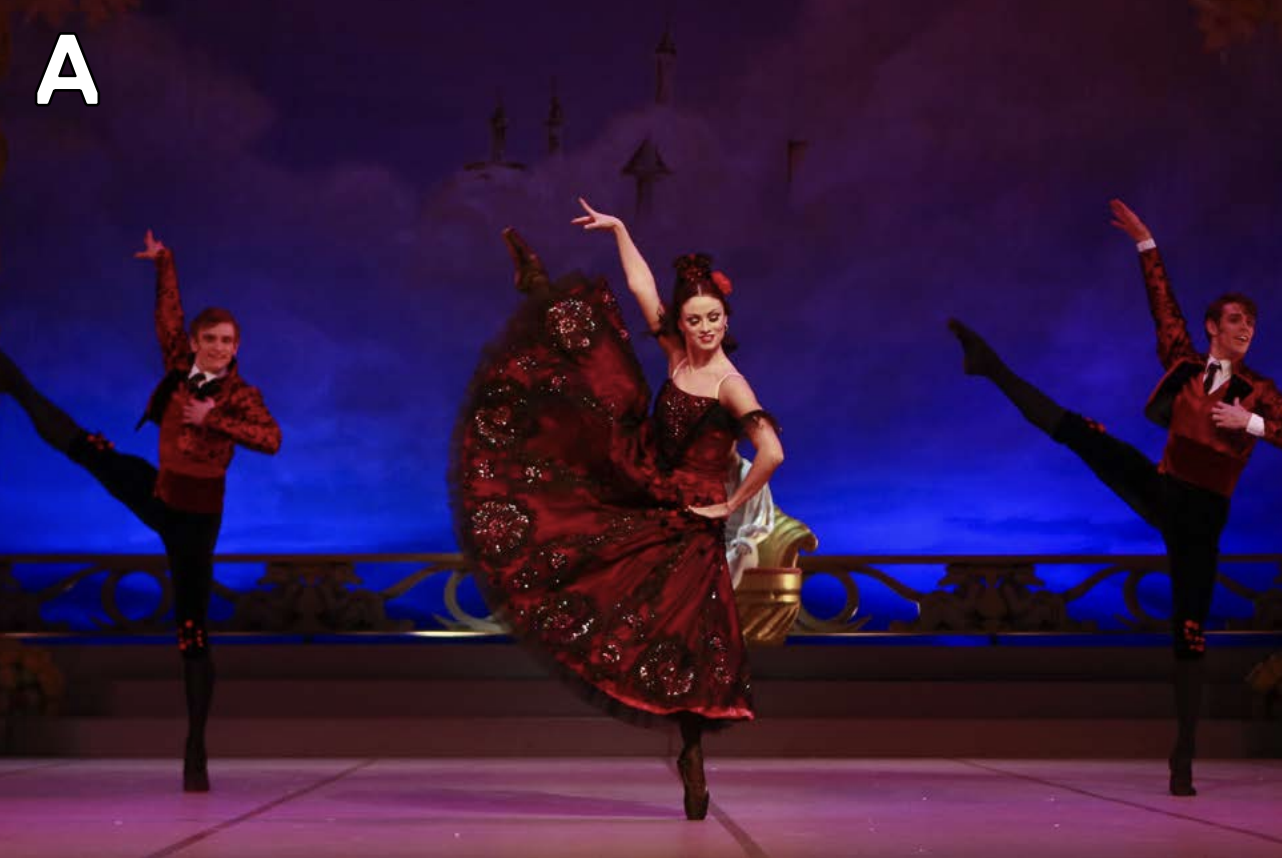 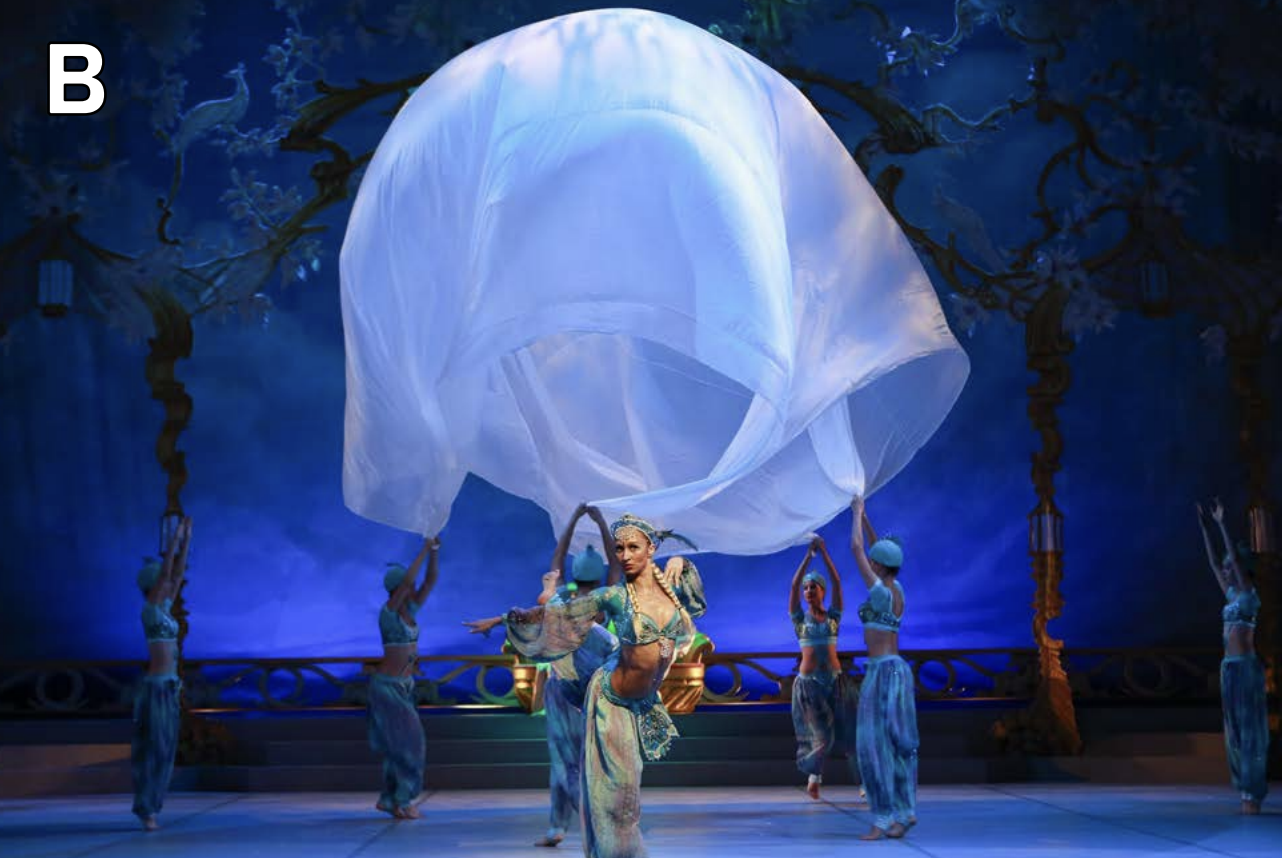 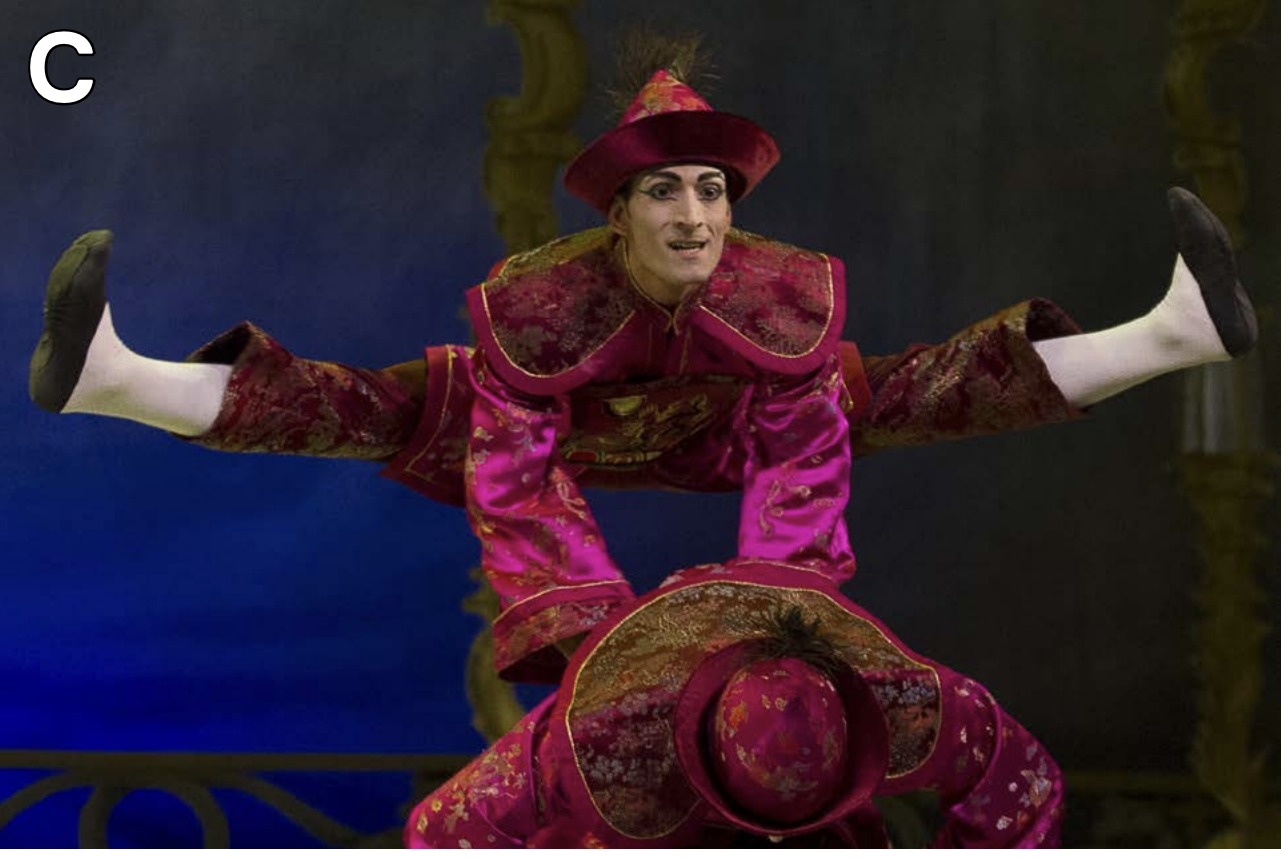 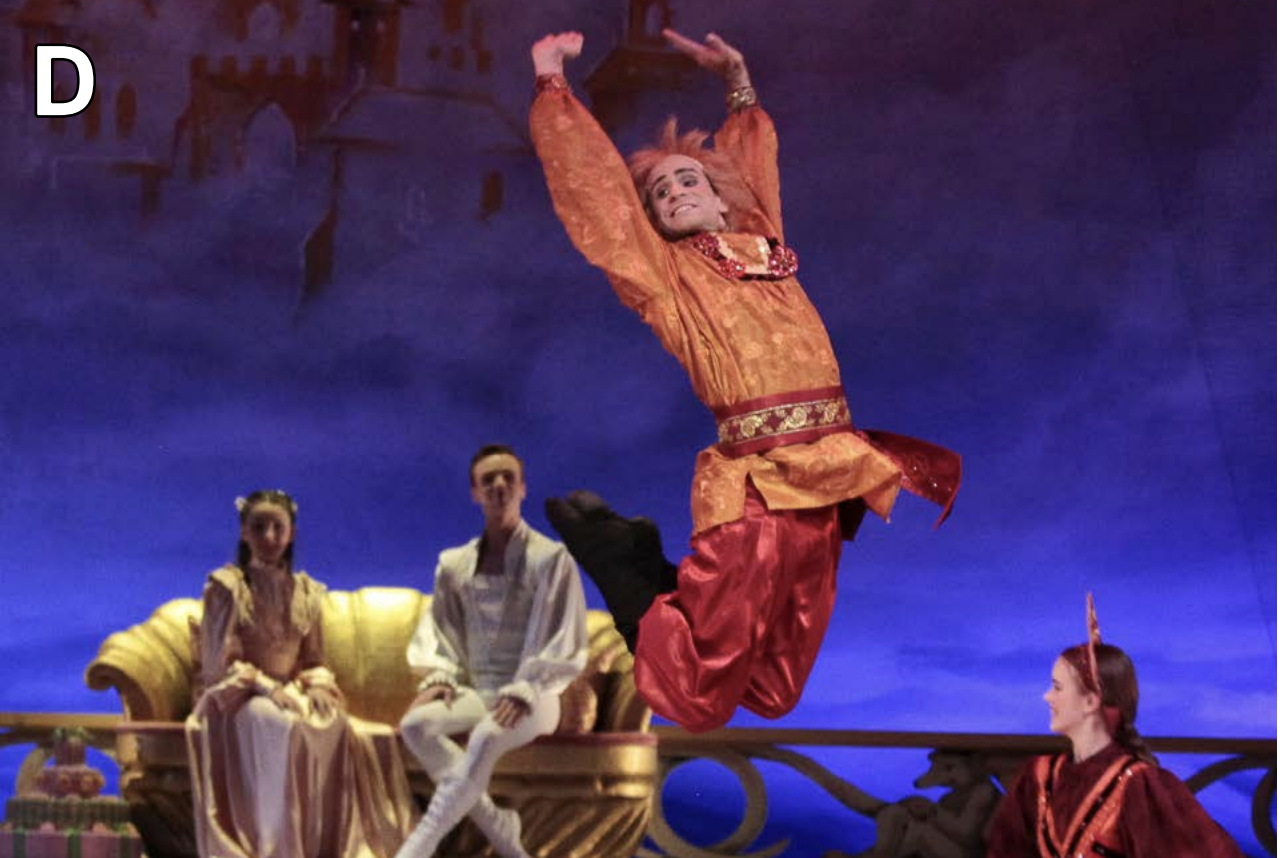 16
Zdroj: Metodické listy k baletu NdB Louskáček https://www.ndbrno.cz/wp-content/uploads/2022/12/BaletNdB_Louskacek_Metodicke_listy.pdf
Úkol pro vás
Rozdělte se do tří skupin: jaro, léto, podzim
Podle tématu vaší skupiny vymyslete vlastní rytmické, hudební a pohybové činnosti pro děti předškolního či mladšího školního věku
Vypracujte prezentaci s vaším plánem a popisem činností
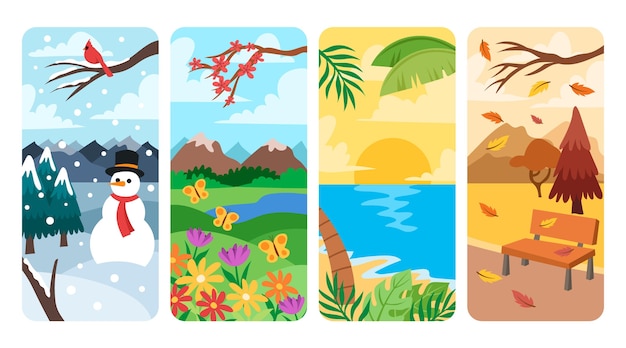 17